ЦНППМ
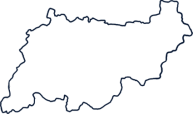 Кострома
Индивидуальный образовательный маршрут педагога: от диагностики к профессиональному росту
Центр   непрерывного   повышения   профессионального мастерства   педагогических   работников
Алла Александровна Гольцова, 
декан факультета повышения квалификации, 
руководитель ЦНППМ
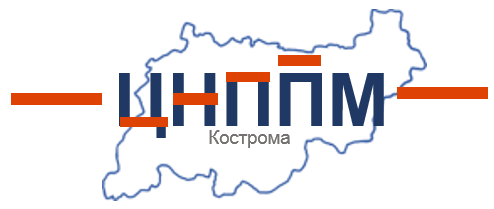 Индивидуальный образовательный маршрут педагога
ИОМ - структурированная программа действий педагога на некотором фиксированном этапе работы.
Индивидуальный образовательный маршрут следует рассматривать как  инструмент для оценки своих профессиональных достижений, который помогает педагогу совершенствовать навыки и проходить аттестацию.
Индивидуальный образовательный маршрут педагога не является обязательным документом.
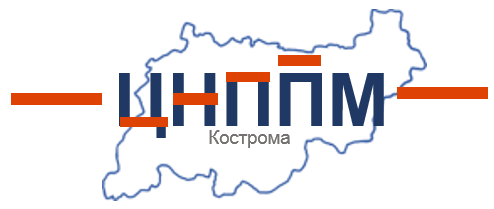 Цель и задачи ИОМ
ЦЕЛЬ: создание условий для непрерывного роста профессионального мастерства педагогических работников, а именно повышение уровня владения ключевыми профессиональными компетенциями, актуальными образовательными технологиями.
ЗАДАЧИ:
анализ профессионально-личностных дефицитов, выявленных в ходе оценки профессиональных компетентностей педагогов;
формирование представлений у педагогов о своем профессионально – личностном развитии;
обучение педагогов проектированию индивидуальной траектории профессионально-личностного роста с помощью ИОМ и его реализация;
расширение возможностей и повышение значимости неформального и информального образования.
[Speaker Notes: Основной целью применения ИОМ является создание условий для непрерывного роста профессионального мастерства педагогических работников, а именно повышение уровня владения ключевыми профессиональными компетенциями, актуальными образовательными технологиями.
2.2. Основные задачи:
 анализ профессионально-личностных дефицитов, выявленных в ходе оценки профессиональных компетентностей педагогов;
 формирование представлений у педагогов о своем профессионально – личностном развитии;
 обучение педагогов проектированию индивидуальной траектории профессиональноличностного роста с помощью ИОМ и его реализация;
 расширение возможностей и повышение значимости неформального и информального образования.]
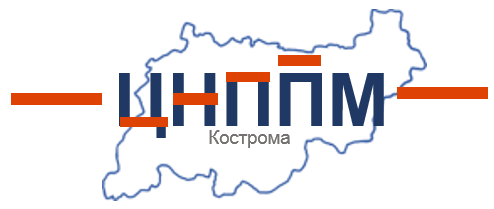 Разработка ИОМ
с учетом:
на основе:
особенностей его профессиональной деятельности, личностных характеристик, решаемых задач и поставленных целей при непрерывной методической поддержке и тьюторском сопровождении;
дефицитов профессиональных компетенций, выявленных в ходе оценочных процедур, обеспечивающих возможность установления уровня их владения;
педагогического контекста всей образовательной организации
анализа уровня и результатов профессиональной деятельности,
 личных образовательных потребностей педагога, 
специфики методической проблемы, над которой работает педагог, 
особенностей проблематики конкретного образовательного учреждения
включает в себя самостоятельное определение целей, тем и направлений творческой, исследовательской и проектной деятельности педагога, обусловленных позитивными социальными мотивами и личностными смыслами профессионального развития педагога, а также выявленными профессиональными дефицитами
[Speaker Notes: Индивидуальный образовательный маршрут (далее - ИОМ) представляет собой комплекс мероприятий, направленный на обеспечение повышения квалификации и профессионального развития педагога (группы), разрабатывается для него персонально (для группы педагогов) с
учетом:
 особенностей его профессиональной деятельности, личностных характеристик, решаемых задач и поставленных целей при непрерывной методической поддержке и тьюторском сопровождении;
 дефицитов профессиональных компетенций, выявленных в ходе оценочных процедур, обеспечивающих возможность установления уровня их владения;
 педагогического контекста всей образовательной организации.
ИОМ проектируется на основе анализа уровня и результатов профессиональной деятельности, личных образовательных потребностей педагога, специфики методической проблемы, над которой работает педагог, особенностей проблематики конкретного образовательного учреждения.]
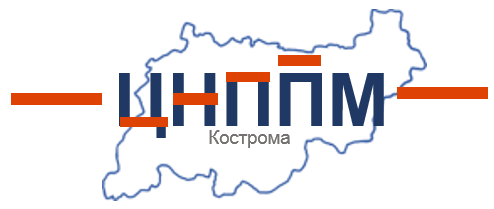 Механизмы реализации ИОМ
Психологические механизмы
Организационные механизмы
самодиагностика
профессиональное самообразование
деятельность специалиста в профессиональном сообществе
участие в методической работе ОО
Содержательные механизмы
профессиональные проблемы
приоритетные задачи
[Speaker Notes: Психологическими механизмами реализации индивидуального маршрута является самодиагностика.
В организационном контексте индивидуальный маршрут педагога реализуется в трех взаимосвязанных плоскостях, таких, как:
 профессиональное самообразование – предполагает изучение современных научных и методических разработок, инновационного опыта, в том числе и регионального, прохождение курсов повышения квалификации;
 деятельность специалиста в профессиональном сообществе – осуществляется через руководство или участие в работе профессиональных сообществ (методических объединений, творческих, рабочих и проблемных групп) на уровне учреждения, муниципалитета, региона;
 участие в методической работе своего учреждения, своего рода корпоративное обучение. Оно осуществляется в традиционных и интерактивных формах методической работы.
Содержательную сторону маршрута составляет решение тех профессиональных проблем, которые актуальны не только для конкретного педагога, но и для педагогического сообщества, муниципалитета, региона, которые и определяют приоритетное развитие.]